Net4Life Team
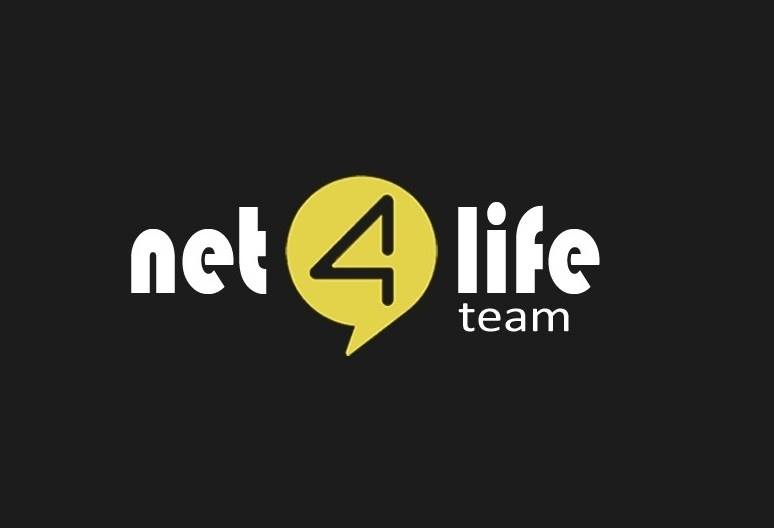 “You Get More, You Learn More"
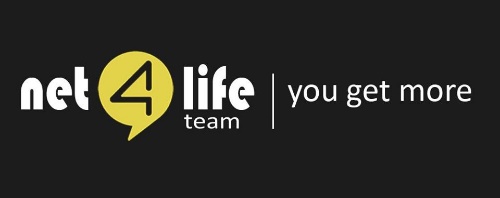 ABOUT OUR COMPANY
?
Who We Are
Our Services
Our Mission
How To Find Us
Our Valued Clients
Know what is Net4Life Team, and how it started.
Check our variety of services that touch your business.
Discover our mission and partnership strategy.
Now it is time to contact us, and we will be glad to 
assist you.
Strong relation and partnership with our valued client.
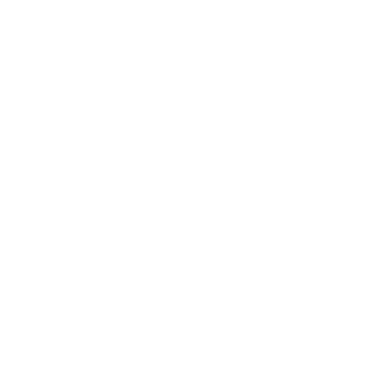 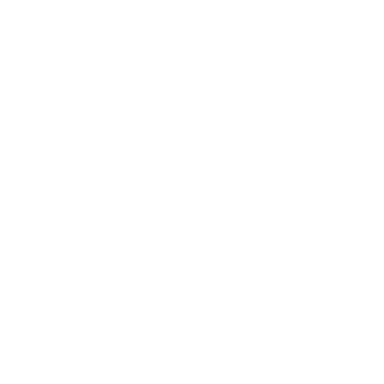 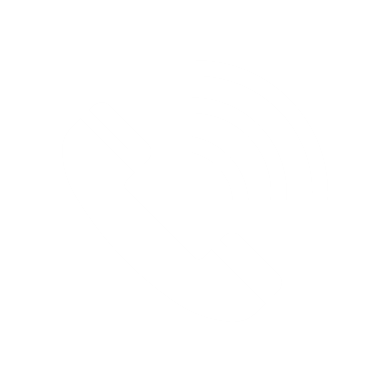 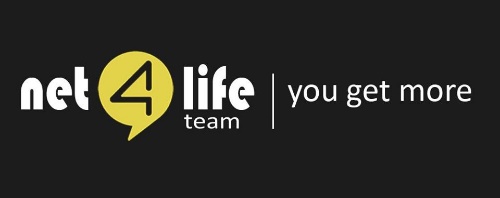 WHO WE ARE
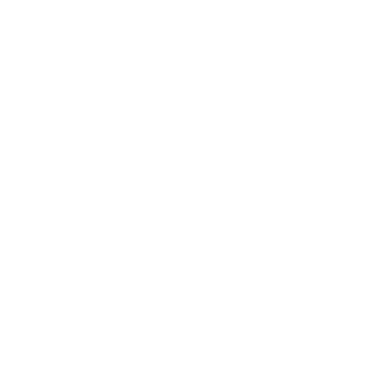 Net4Life Team is a one-stop-shop for all your IT network consulting needs.
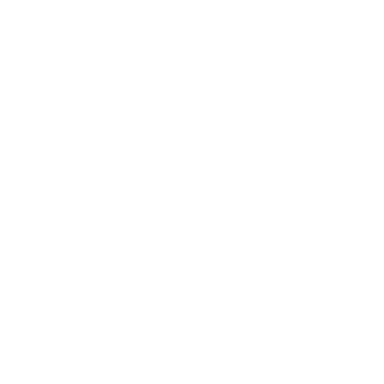 Since 2008, we’ve provided multiple services to clients nationwide.
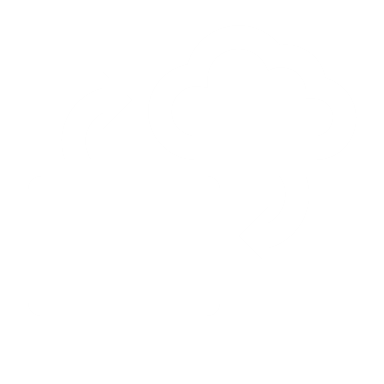 We are here to guide you and to create an advanced action plans to help in driving the results you want for your business.
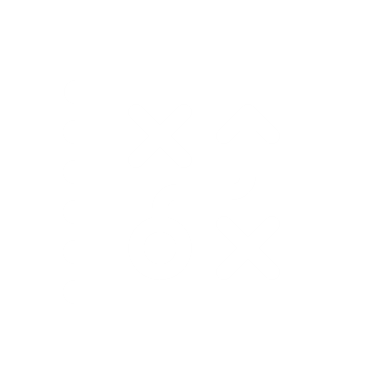 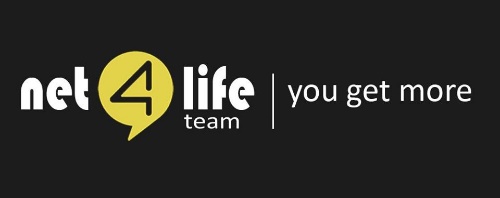 OUR MISSION
Supporting, Consulting, Reporting
90%
70%
50%
40%
20%
Advising our clients how to use the Information Technology in order to reach their business objectives and overcome problems, and providing strategic guidance with regard to technology.Providing a guidance during selection and procurement as well as providing expert technical assistance, and may be responsible for user training.
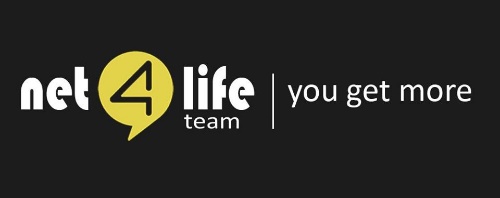 OUR SERVICES
1 of 2
IT Assessment
Complete IT Solution
Remote Support
Mail n Domain
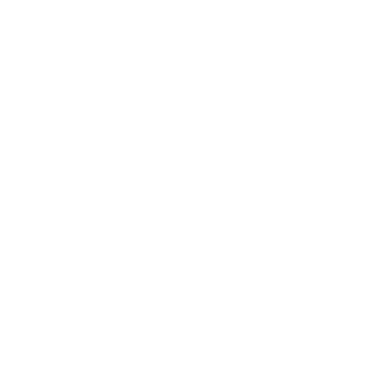 assessment to your current network and IT staff.
infrastructure, LAN/WLAN devices, servers, internet connections, cameras, firewalls.
support you within minutes whenever/wherever you are via our remote support tools.
creating the basic website for your company, and email accounts for your staff.
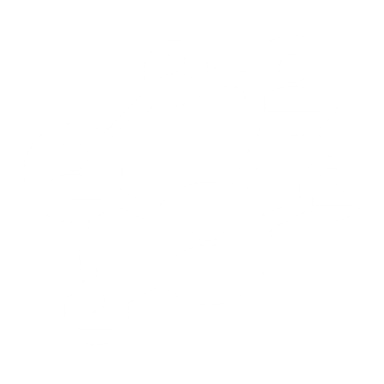 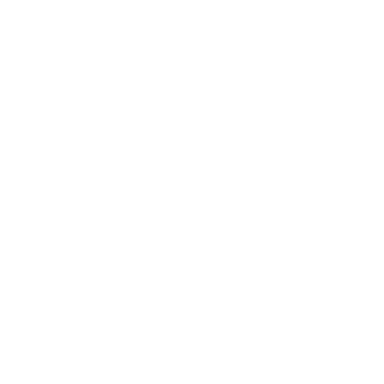 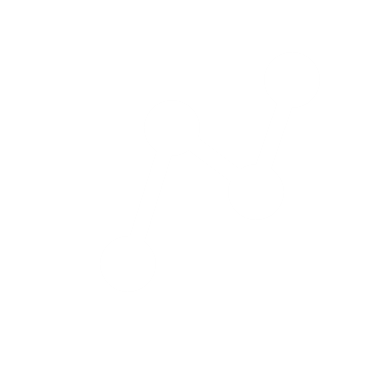 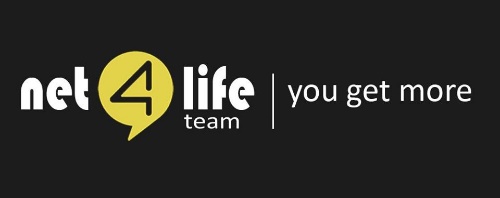 OUR SERVICES
2 of 2
Backup My Data
Shop4Me
Net4Life Academy
Free Consultation
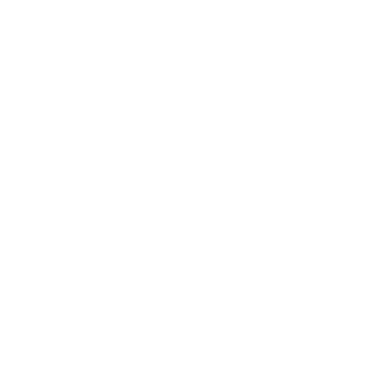 regular backup systems, and data recovery techniques.
giving recommendations to get the best product that fits your needs.
ability to give you the basic knowledge in many of the IT areas (network, security, sysadmin).
because your are valuable, we made this one for you.
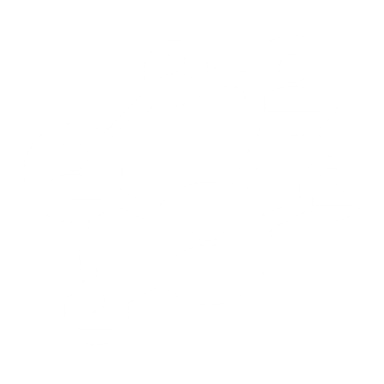 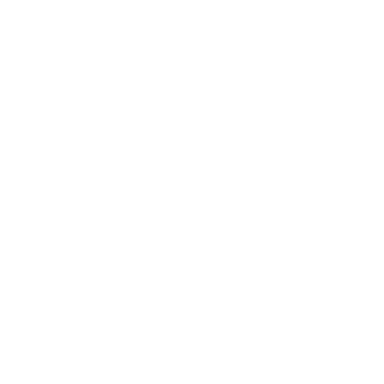 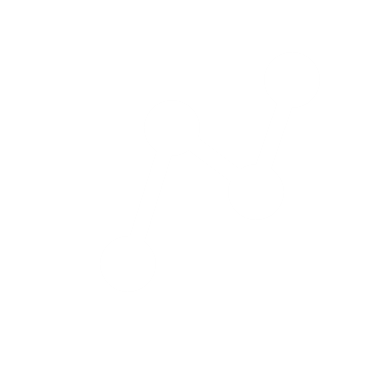 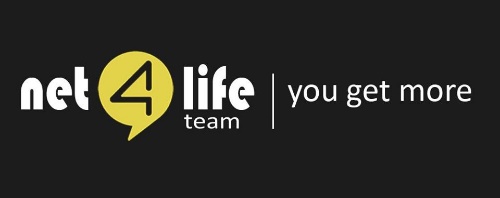 VALUED CLIENTS
1- Workshop Media Productions (Mr. Ashrf Abd Elbaky)
2- IMAG Company (Eng. Charle Alfy)
3- BlueReef Egypt (Real State)
4- Corner Stone (Import/Export)
5- MI Nathan (Import/Export)
6- Elwekala Eltogarya (Haddad Sons)
7- Soliman Design (Arch - Eng. Sahar Soliman)
8- Dr. Mona Zakaria Office (Arch)
9- TrustAAC (Accounting)
10- Soliman Travel (Tourism Sector)
11- Elsalam Medical Center (Medical Sector)
12 - ST MARY Clinic Kanater (Medical Sector)
13- ST LUKE Clinic Wogoh (Medical Sector)
14- ST Mary Church Wogoh
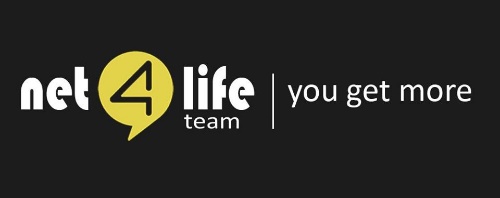 HOW TO FIND US
QUITE EASY
Content Title Here
OFFICIAL WEBSITE
FACEBOOK PAGE
01
04
https://facebook.com/net4lifeteam/
https://net4lifeteam.com/
002-010-10688966
TWITTER
INSTAGRAM
FREELANCER
https://www.freelancer.com/u/Net4LifeTeam
https://www.instagram.com/net4life_team/
https://twitter.com/net4life_team
02
05
03
06
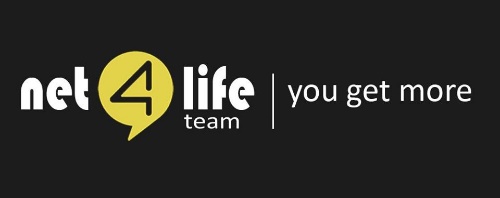 THANK YOU!
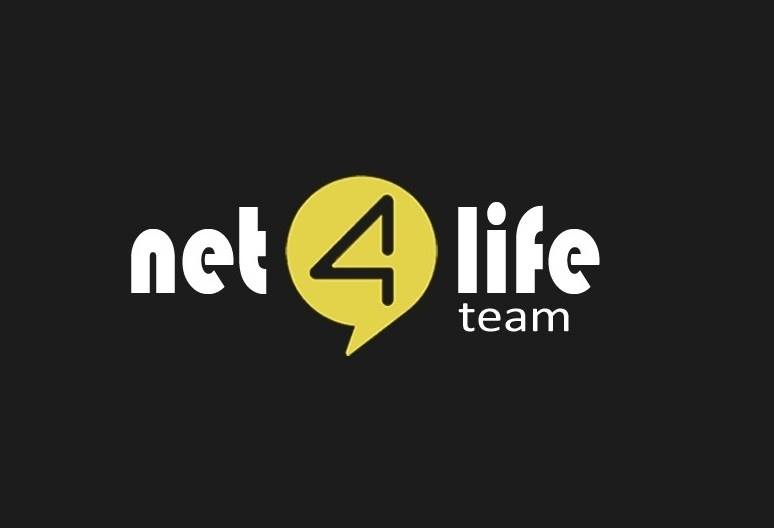